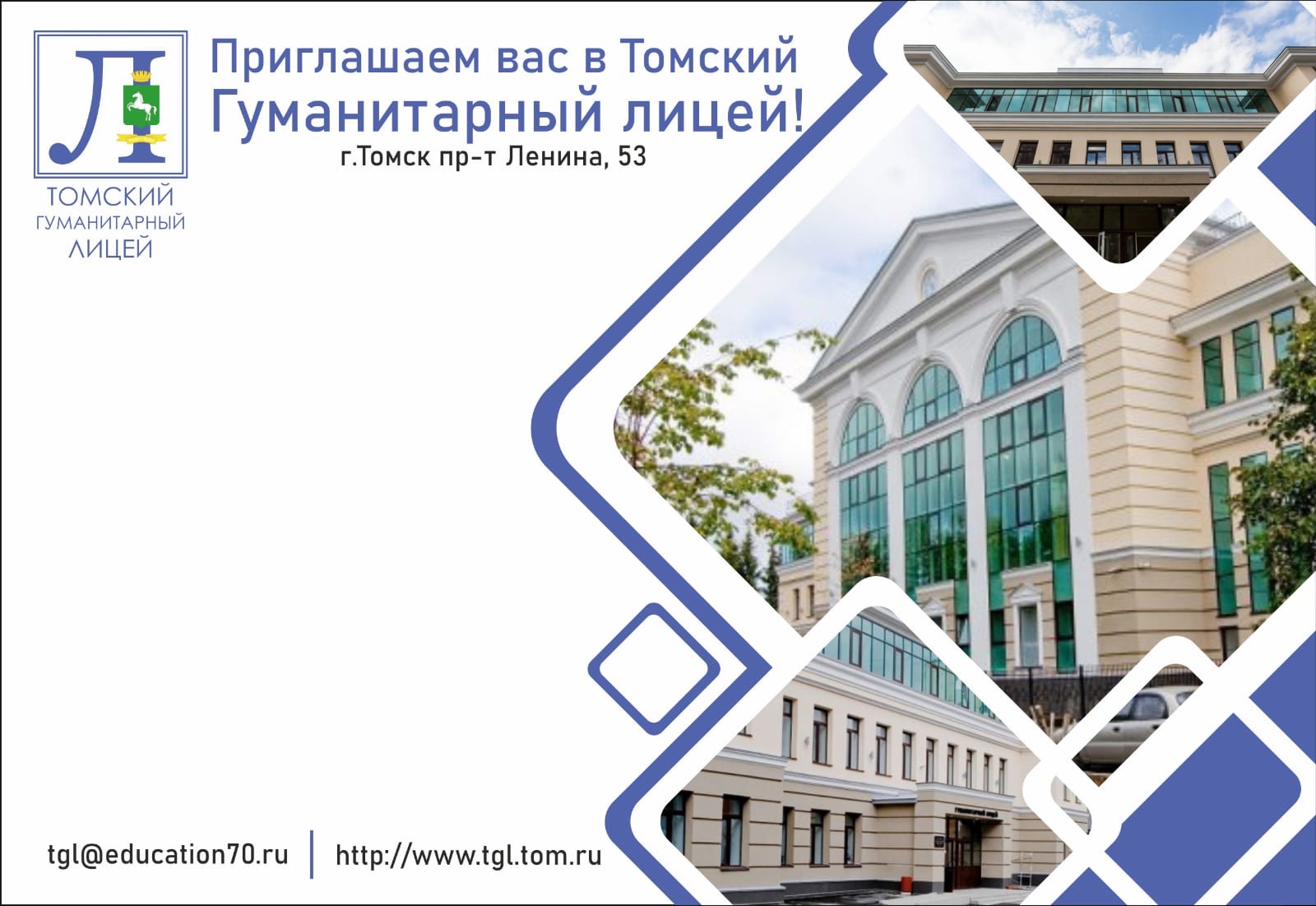 «Ресурсная карта для проектирования индивидуального образовательного маршрута»
Тырышкина Ксения Викторовна,
учитель математики, 
 заместитель директора
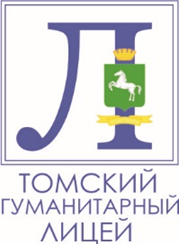 позволяет самостоятельно конструировать образовательный маршрут с учетом своих компетентностей, своих профессиональных потребностей
создает условия для реализации педагогом непрерывного самообразования
позволяет выбирать наиболее приемлемые для себя сроки и формы его реализации
Индивидуальный образовательный маршрут (ИОМ)
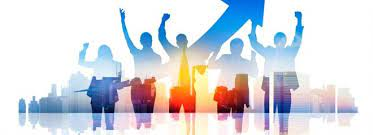 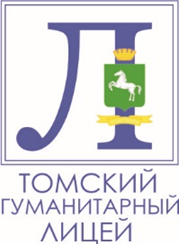 Ресурсы — это то, с помощью чего можно удовлетворить различные потребности, которые вы можете использовать во всех сферах жизни для достижения результатов или восполнить свои профессиональные дефициты
Ресурсы – это….
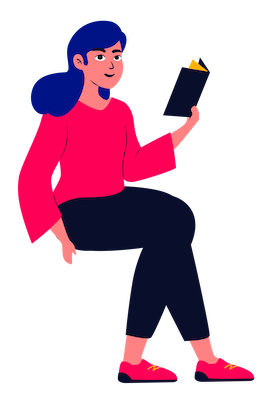 Ресурсная карта - это некая визуализация ваших возможностей для достижения определенной цели – ликвидации профессионального дефицита
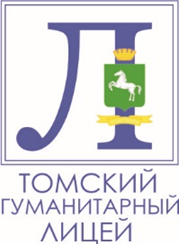 Содержательные компоненты ресурсной карты
Дефицит: неумение организовать рефлексию на уроке
1
методическая литература
Богин В.Г. «Обучение рефлексии как способ формирования творческой личности»
Соколова Л.А. «Рефлексивный компонент деятельности, как необходимое условие развития учителя и учащихся»
Информационный компонент
лекции
Вебинары на образовательном портале онлайн-школы Фоксфорд по темам «Рефлексия как эффективная форма работы с учениками» и «Приемы рефлексии на уроках литературы»
вебинары
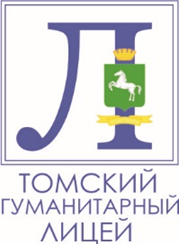 Содержательные компоненты ресурсной карты
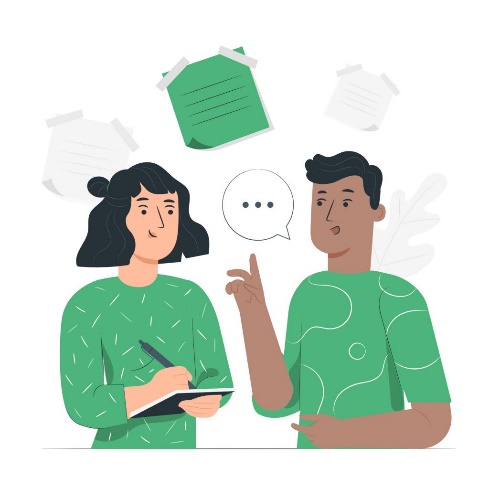 Дефицит: неумение рационально распределить время на уроке
2
консультации
Консультация с наставником
Коммуникативный компонент
Индивидуальная встреча с опытным педагогом-предметником
супервизия
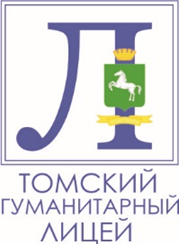 Содержательные компоненты ресурсной карты
Дефицит: неумение готовить учащихся к олимпиадам по математике
тренинги
3
тренинг для педагогов «Подготовка учащихся к олимпиадам по математике» от ТГПУ
мастер-классы
практикумы
курсы повышения квалификации «Развитие предметных навыков при подготовке учащихся к олимпиадам по математике» от онлайн-школы Фоксфорд
Деятельностный
компонент
курсы повышения квалификации
стажировки
курс «Подготовка к олимпиадам по математике для педагогов и учащихся 10-11 классов» от МФТИ
семинары
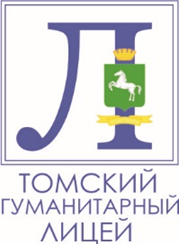 Содержательные компоненты ресурсной карты
Дефицит: неумение организовать внеклассную работу с учащимися
4
клубы
вступить в «КЛАСС.RPO»: Региональную ассоциацию классных руководителей и педагогов образовательных организаций Томской области, сопровождающих обучающихся от ТОИПКРО
Социально-общественный компонент
вступить в тьюторский клуб Гуманитарного лицея
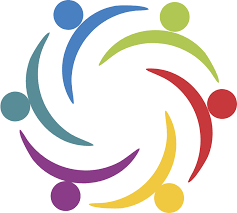 ассоциации
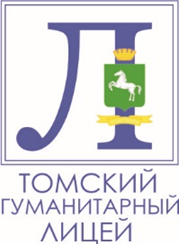 Найди цель, ресурсы найдутся

М.Ганди
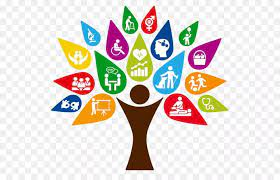